誠徵
「好」佃戶
馬太福音21:33-46
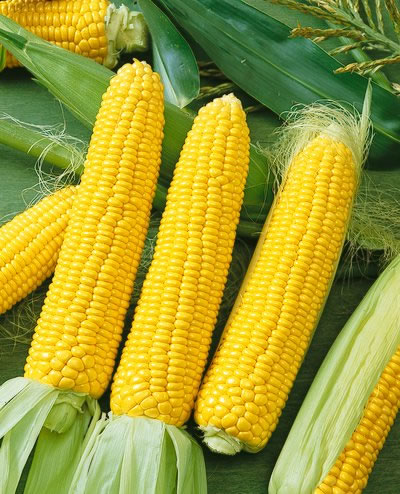 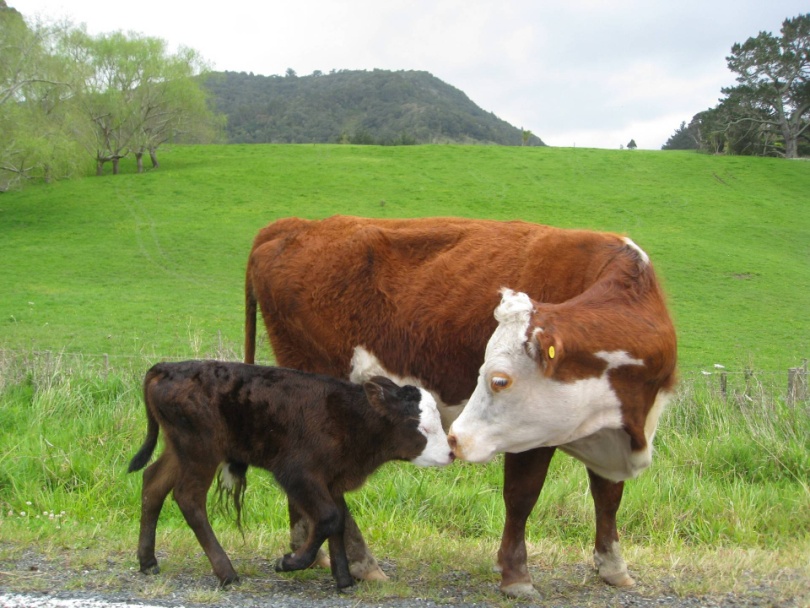 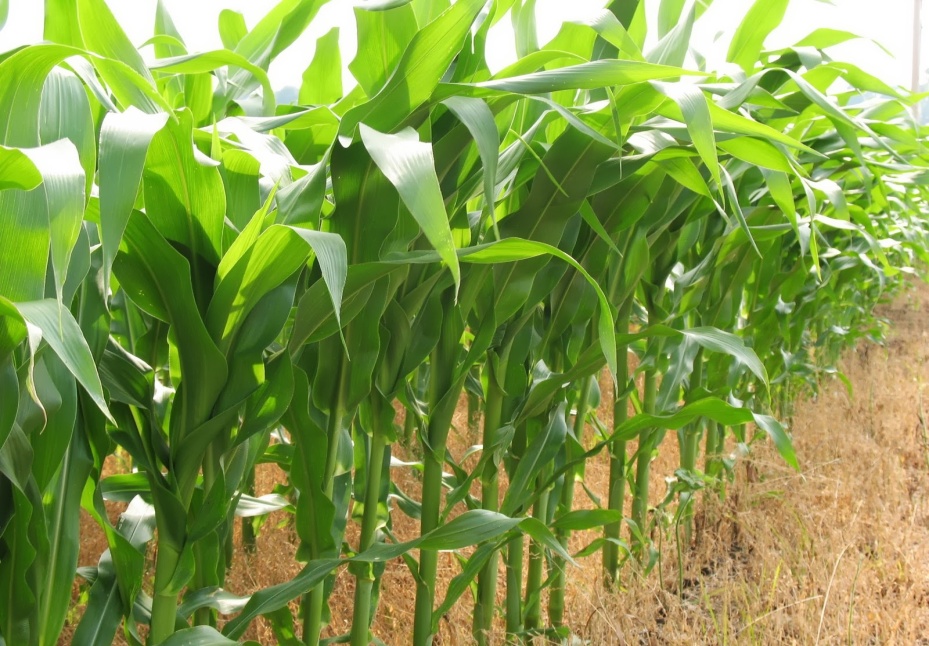 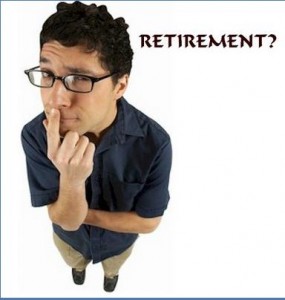 一、慷慨且為人設想的家主
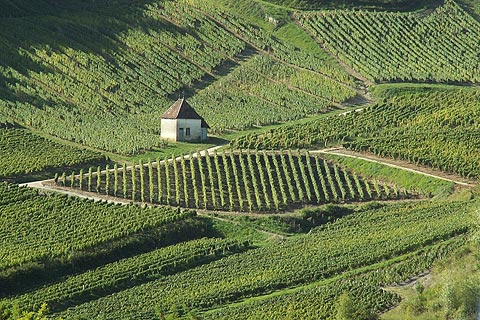 「33有個家主栽了一個葡萄園，周圍圈上籬笆，裡面挖了一個壓酒池，蓋了一座樓，租給園戶，就往外國去了。」
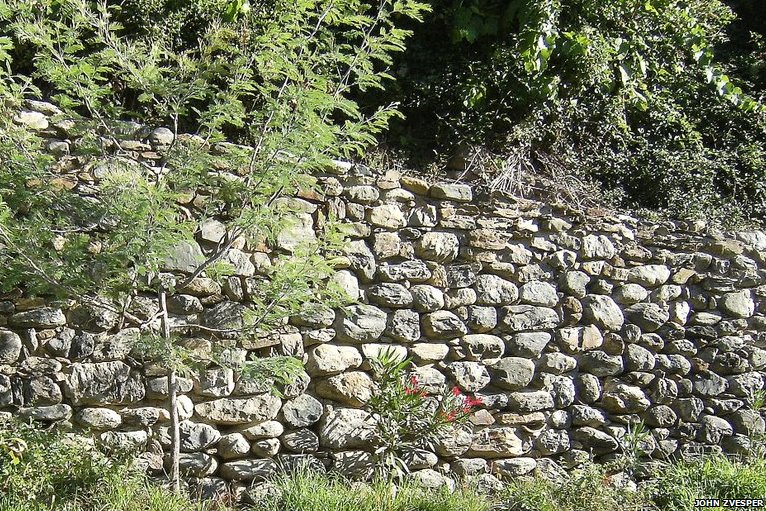 在周圍圈上籬笆 put a wall around it
挖了一個壓酒池 Ancient winepress
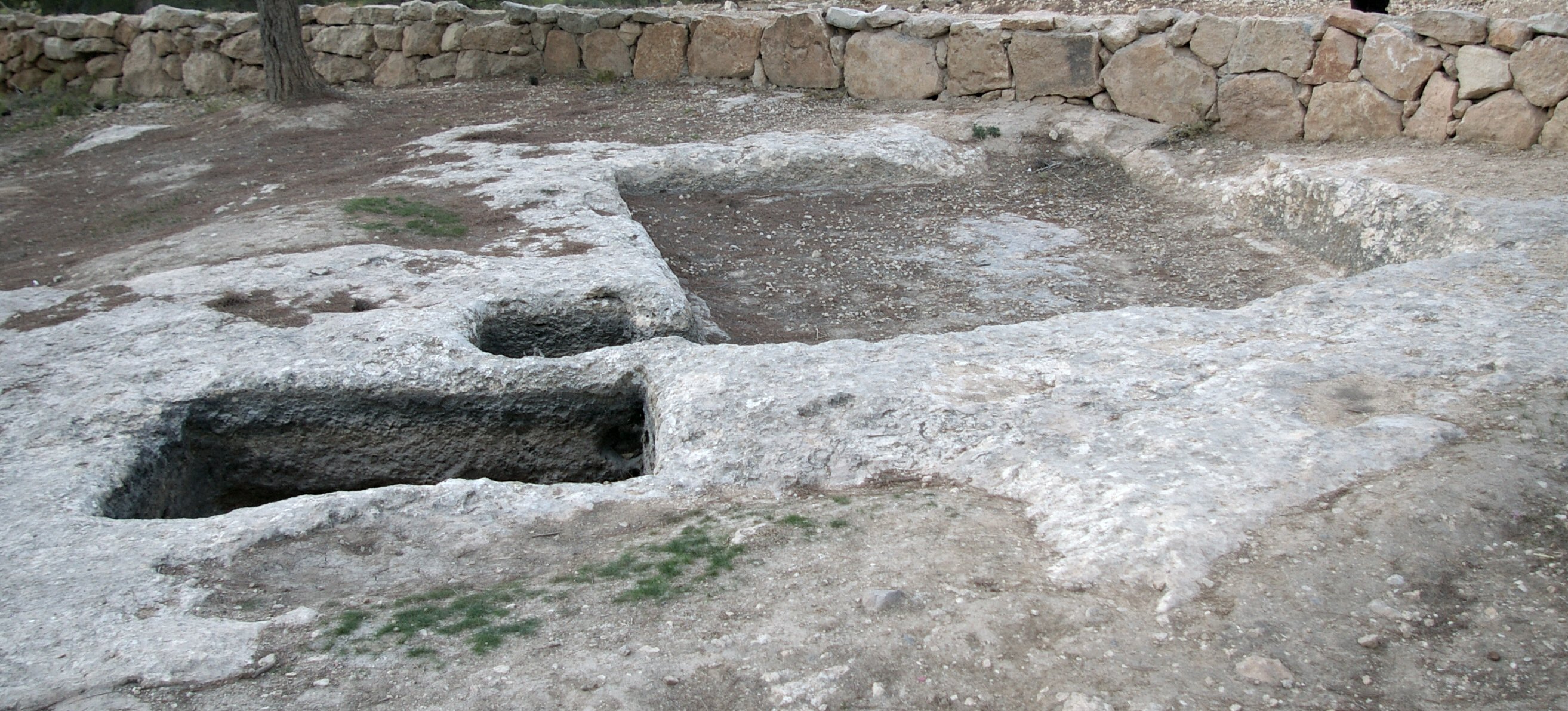 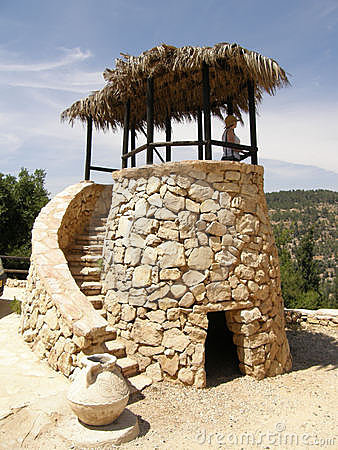 蓋了一座樓
Built a 
watchtower
二、違背約定且無情的佃戶
34 收果子的時候近了，就打發僕人到園戶那裏去收果子。35園戶拿住僕人，打了一個，殺了一個，用石頭打死一個。36 主人又打發別的僕人去，比先前更多；園戶還是照樣待他們。        （太21:34-36）
37 後來打發他的兒子到他們那裡去，意思說：『他們必尊敬我的兒子。』 38 不料園戶看見他兒子，就彼此說：『這是承受產業的。來吧，我們殺他，占他的產業！』39 他們就拿住他，推出葡萄園外殺了。
（太21:37-39）
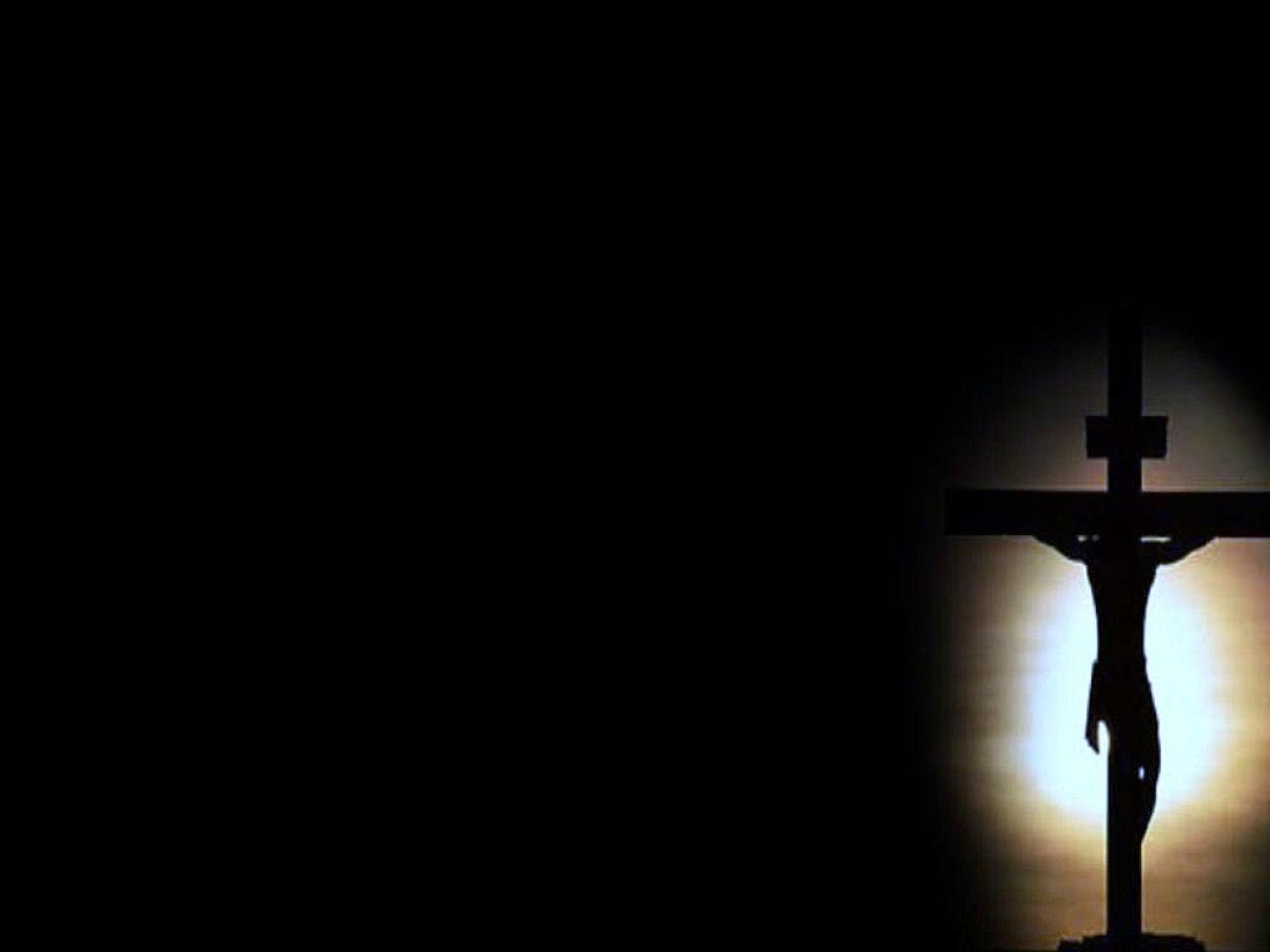 家主Householder  v.s. 園主Kurios
前途
生涯規劃
所愛的人
職業
個人形象
生命
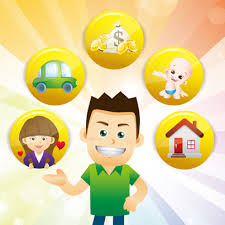 股票投資
積蓄
教會
子女
「若不是耶和華建造房屋，建造的人就枉然勞力；若不是耶和華看守城池，看守的人就枉然警醒。 」（詩篇127:1）
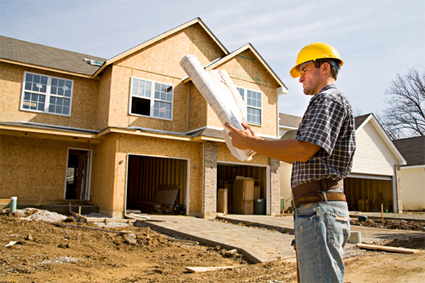 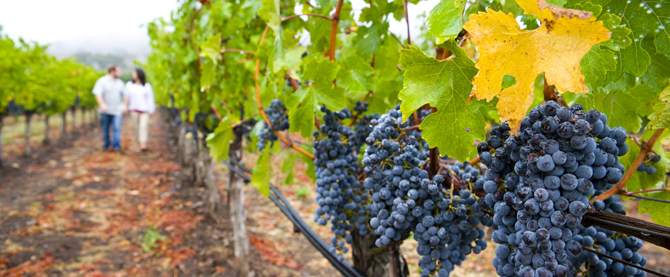 孩子啊！我愛你，與我一起在葡萄園，享受豐盛的祝福！